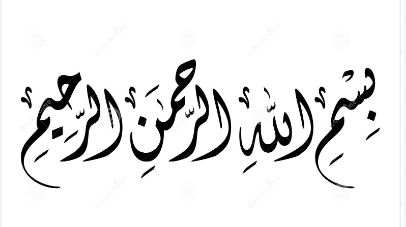 اصول جذب کمک های مالی
اصول جذب کمک های مالی

  این بدان معناست که متخصصان جذب کمک های مالی باید با ثبات، صداقت و شفافیت در هنگام جستجوی کمک های مالی عمل کنند. 
  شیوه های غیر مسؤلانه 
  اصول جذب سرمایه
اصول جذب کمک های مالی

 اصول اخلاقی 
 کود اصول
کومک مالی باید با ثبات کامل، صداقت کامل و شفافیت کامل اهدا شود
اولویت دادن به منافع و اهداف 
پابندی به شیوه های اخلاقی جذب کمک های مالی
استفاده مسؤلانه از این کمک های مالی
اصول جذب کمک های مالی

  رعایت و پایبندی به تمام قوانین و مقررات مربوطه
  اعتماد شخصی و حمایت عمومی را با قابل اعتماد بودن در همه شرایط ایجاد کنید
  صداقت را در روابط نشان دهید
در قبال رفتارهای حرفه ای، سازمانی و عمومی پاسخگو باقی بمانید
  در همه معاملات شفاف و آینده نگر باشید
ویژگی های یک جذب کننده کمک های مالی خوب

اشتیاق، اعتماد به نفس و خلاقیت
کاردستی قصه گوی
شما یک فرد پشت کار هستید
ارتباط خود را با اهدا کننده گان بهبود بخشید
توسعه سیستم‌ها، سیاست‌ها و رویه‌های داخلی
به طور منظم فرصت های تامین مالی را بررسی کنید 
پیگیری پروپوزال های ارسال شده و یادگیری از برنامه های موفق و ناموفق
جذب کمک مالی باید فعالیت مداوم شما باشد
روی چشم انداز سازمان خود کار کنید و سعی کنید آن را بهبود بخشید
هرگز تسلیم نشوید
ویژگی های یک جذب کننده کمک های مالی خوب

  ارتباط خود را با اهدا کننده گان بهبود بخشید
  توسعه سیستم‌ها، سیاست‌ها و رویه‌های داخلی
  به طور منظم فرصت های تامین مالی را بررسی کنید 
  پیگیری پروپوزال های ارسال شده و یادگیری از برنامه های موفق و ناموفق
  جذب کمک مالی باید فعالیت مداوم شما باشد
  روی چشم انداز سازمان خود کار کنید و سعی کنید آن را بهبود بخشید
  هرگز تسلیم نشوید
تشکر از توجه شما